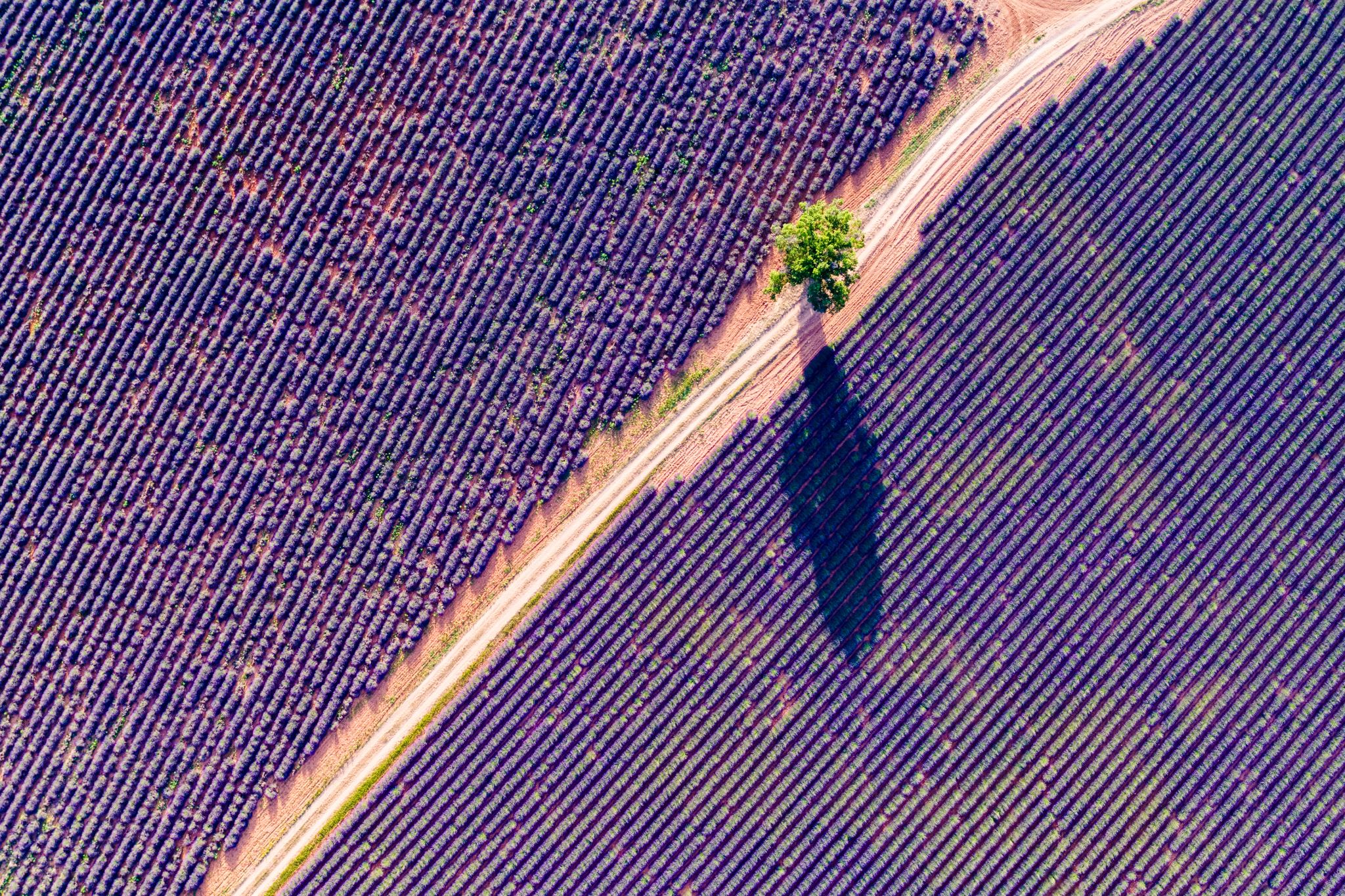 ΑΣΘΕΝΕΙΕΣ & ΕΧΘΡΟΙ ΤΗΣ ΑΜΠΕΛΟΥ
Πάτρα 2024
1
Ασθένειες & εχθροί της αμπέλου -  Αντιμετώπιση
2
Ασθένειες & εχθροί της αμπέλου -  Αντιμετώπιση
Ασθένειες που προκαλούνται από ιώσεις:
 Μολυσματικός εκφυλισμός
 Καρούλιασμα των φύλλων
 Κηλίδωση
 Ίκτερος – Χρυσίζουσα Χλώρωση – Μαύρο ξύλο
 Νέκρωση των νεύρων
3
Ασθένειες & εχθροί της αμπέλου -  Αντιμετώπιση
4
Ζωικοί εχθροί - Έντομα:
 Φυλλοξήρα
 Ευδεμίδα και Κογχυλίδα
 Ψευδόκοκκος
 Το σκουλήκι των ματιών
 Ωτιόρρυγχος
 Τζιτζικάκια του αμπελιού
 Ο θρίπας της αμπέλου
Ασθένειες & εχθροί της αμπέλου -  Αντιμετώπιση
5
Ασθένειες & εχθροί της αμπέλου -  Αντιμετώπιση
Ζωικοί εχθροί - Ακάρεα:
 Ερίνωση
 Ακαρίαση της αμπέλου
 Τετράνυχοι
6
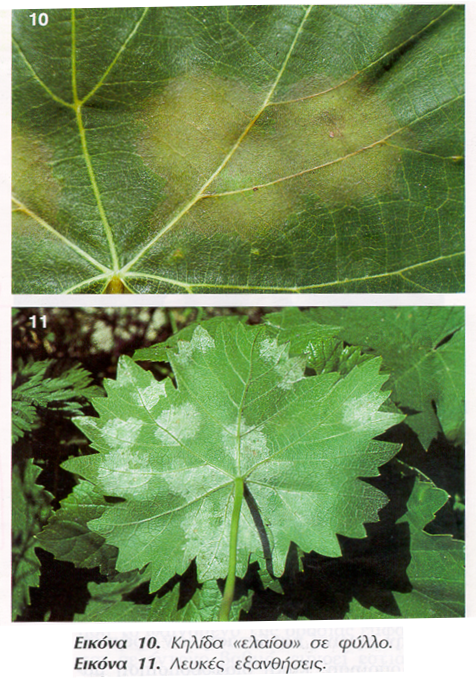 Μυκητολογικές ΑσθένειεςΠερονόσπορος
Περονόσπορος αμπελιού (downy mildew) Plasmopara viticola Peronosporaceae, Φυκομύκητας 
Ιδιαίτερα καταστροφικός
Άμεση μείωση της παραγωγής
Το σπόρια του διαχειμάζουν (επιβιώνουν το χειμώνα) στο  έδαφος
Προσβάλουν αρχικά τα  χαμηλά φύλα την άνοιξη
Προσβάλουν ταξιανθίες, ρόγες,  βλαστούς
7
Μυκητολογικές ΑσθένειεςΠερονόσπορος
Ο περονόσπορος αποτελεί τη σπουδαιότερη μυκητολογική ασθένεια της αμπέλου Μπορεί να προκαλέσει ολική καταστροφή της παραγωγής. 
Αναπτύσσεται σε υγρό και δροσερό καιρό και θερμοκρασία γύρω στους  20 C°.
Η μόλυνση πραγματοποιείται μέσα σε δύο ώρες όταν επικρατούν οι παραπάνω συνθήκες.
Προσβάλλει όλα τα πράσινα μέρη, όπως τις κληματίδες, τους έλικες, τα φύλλα και τους βότρεις. Εμφανίζονται κιτρινοπράσινες κηλίδες στα φύλλα(«κηλίδες ελαίου») και  στην κάτω επιφάνεια λευκό επίχρισμα.
Προσβολές μετά τη γονιμοποίηση των βοτρύων προσδίδουν στον καρπό τεφρά απόχρωση «τεφρά σήψη περονοσπόρου».
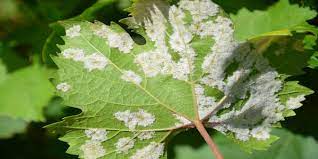 8
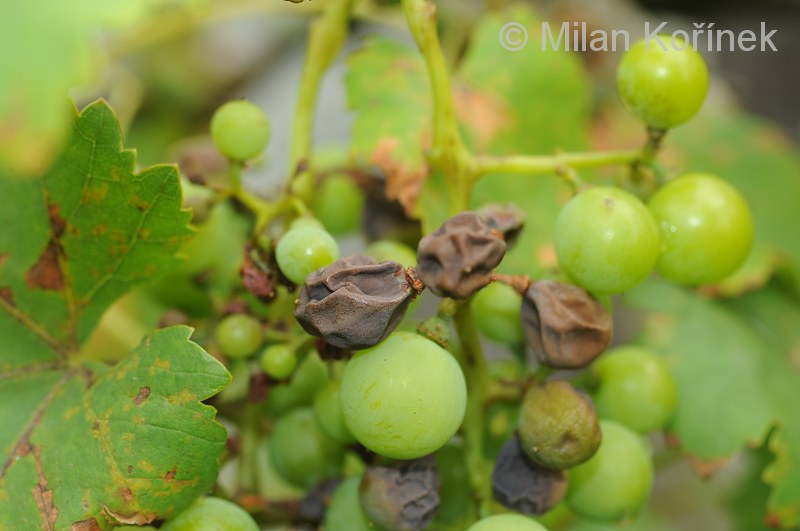 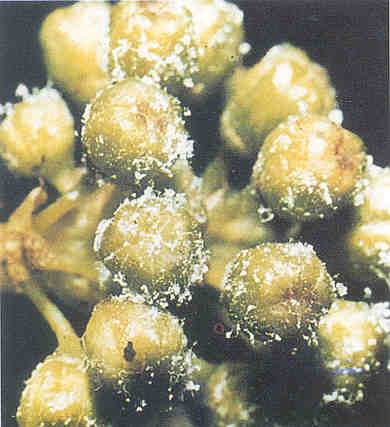 Μυκητολογικές ΑσθένειεςΠερονόσπορος
Συμπτώματα προσβολής περονόσπορου
9
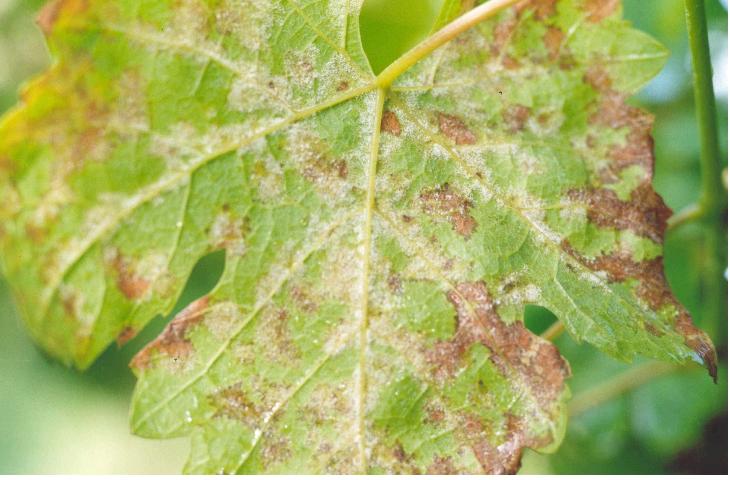 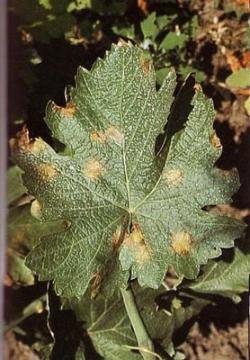 Μυκητολογικές ΑσθένειεςΠερονόσπορος
Περονόσπορος, προσβολή του φύλλου
10
Αντιμετώπιση του περονόσπορου
Η καλύτερη μέθοδος  αντιμετώπισης της σημαντικότερης μυκητολογικής ασθένειας, του περονόσπορου είναι η πρόληψή της. 
Τα χαλκούχα σκευάσματα και ιδιαίτερα ο οξυχλωριούχος χαλκός είναι το αποτελεσματικότερο και οικονομικότερο μυκητοκτόνο εφόσον αυτά ψεκάζονται  προληπτικά και πριν την εμφάνιση της ασθένειας. Επίσης χρησιμοποιείται και ο θειικός χαλκός, εξουδετερωμένος με Ca(OH)2 
Άλλα φάρμακα (δραστικές ουσίες) που μπορούν να χρησιμοποιηθούν για την καταπολέμηση του, κυρίως θεραπευτικά, όταν η προσβολή είναι σημαντική και έχει μεγάλη ένταση,  είναι τα διασυστηματικά μυκητοκτόνα, πχ. My.
Οι επεμβάσεις γίνονται με διαβροχή του φυλλώματος σε στεγνό καιρό και χωρίς άνεμο  (κυρίως νωρίς το πρωί)
11
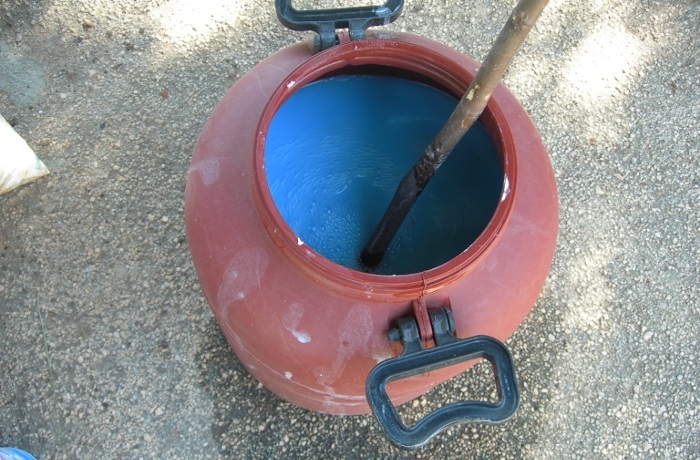 Αντιμετώπιση του περονόσπορου
Βορδιγάλειος πολτός (ή αλλιώς γαλαζόπετρα με ασβέστη)
Τον 19ο αιώνα, οι ευρωπαϊκές ποικιλίες της αμπέλου υπέφεραν από σοβαρές ασθένειες, κυρίως λόγω παθογόνων που εισήλθαν στην ευρωπαϊκή ήπειρο μαζί με τις αμερικάνικες ποικιλίες αμπέλου, παθογόνα που δεν υπήρχαν στις ευρωπαϊκές καλλιέργειες και οι ντόπιες ποικιλίες αμπέλου δεν είχαν ανθεκτικότητα σε αυτά.
Αυτό οδήγησε σε επιδημίες που προκλήθηκαν από επιβλαβή παθογόνα στους οποίους αυτά τα αμπέλια δεν είχαν αναπτύξει ανθεκτικότητα. Το σοβαρότερο παράσιτο που προκάλεσε τεράστιες ζημιές στους καλλιεργητές ήταν η φυλλοξήρα της αμπέλου,αλλά υπήρχε τεράστιο πρόβλημα και με τα νεοφερμένα είδη μυκήτων που προκαλούν περονόσπορο, ωίδιο και άλλες παρόμοιες μυκητολογικές ασθένειες.
12
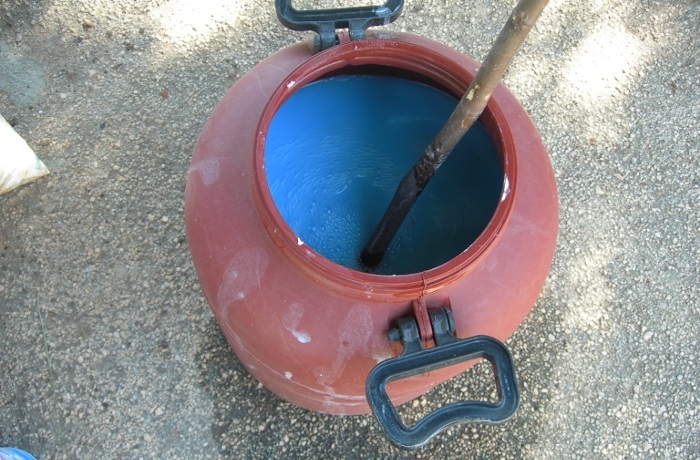 Αντιμετώπιση του περονόσπορου
Βορδιγάλειος πολτός (ή αλλιώς γαλαζόπετρα με ασβέστη)
Αφού λοιπόν, χτύπησε ο περονόσπορος ο καθηγητής βοτανικής Pierre-Marie-Alexis Millardet από το πανεπιστήμιο του Μπορντό έκανε έρευνες σχετικά με την ασθένεια αυτή στους αμπελώνες της περιοχής του Μπορντό στη Γαλλία. 
Ο Millardet διαπίστωσε πως οι αμπελώνες που βρίσκονταν πλησιέστερα στους επαρχιακούς δρόμους δεν είχαν πρόβλημα με τον περονόσπορο και το ωίδιο, ενώ τα αμπέλια που δεν γειτνίαζαν με το δρόμο είχαν σοβαρές ζημιές. 
Αφού ρώτησε τους καλλιεργητές, ανακάλυψε πως τα αμπέλια που γειτνίαζαν με τους επαρχιακούς δρόμους είχαν ψεκαστεί από τους αγρότες με ένα μείγμα γαλαζόπετρας και ασβέστη για να αποθαρρύνουν τους περαστικούς να κλέψουν τα σταφύλια και να τα φάνε πριν την συγκομιδή.
13
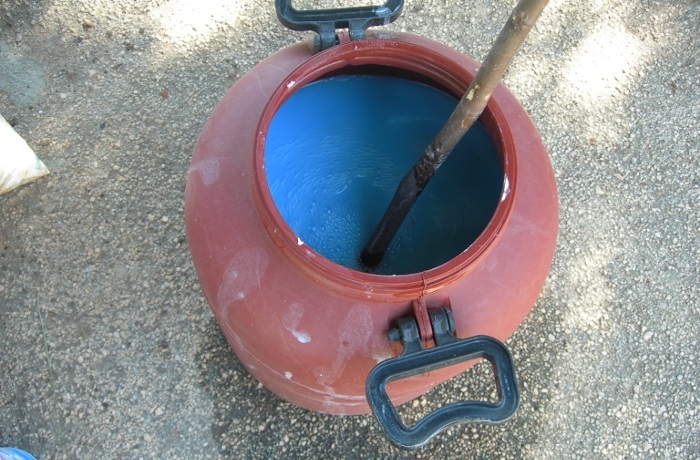 Αντιμετώπιση του περονόσπορου
Βορδιγάλειος πολτός (ή αλλιώς γαλαζόπετρα με ασβέστη)
Αυτό προέτρεψε τον Millardet να δοκιμάσει πειραματικά την αγωγή αυτή. Δημοσίευσε τα ευρήματά του το 1885, και συνέστησε το διάλυμα αυτό για την καταπολέμηση του περονόσπορου. Τα επόμενα χρόνια, η χρήση του βορδιγάλειου πολτού διαδόθηκε και εντυπωσίασε για την αποτελεσματικότητά της. Ο βορδιγάλειος πολτός αποτέλεσε το πρώτο πραγματικό μυκητοκτόνο που οδήγησε στα πρώτα εμπορικά χαλκούχα σκευάσματα του 20ου αιώνα.
Η χρήση του ξεκίνησε στο Μπορντό της Γαλλίας περί το 1880 και ήταν το πρώτο πραγματικό μυκητοκτόνο στην ιστορία της αμπελουργίας και της γεωργίας γενικότερα. Με τον όρο “πραγματικό μυκητοκτόνο” εννοούμε ότι υπήρξε το πρώτο χημικό σκεύασμα του οποίου η δράση κατά των μυκήτων που στόχευε (κυρίως κατά του περονόσπορου) ήταν αδιαμφισβήτητη.
14
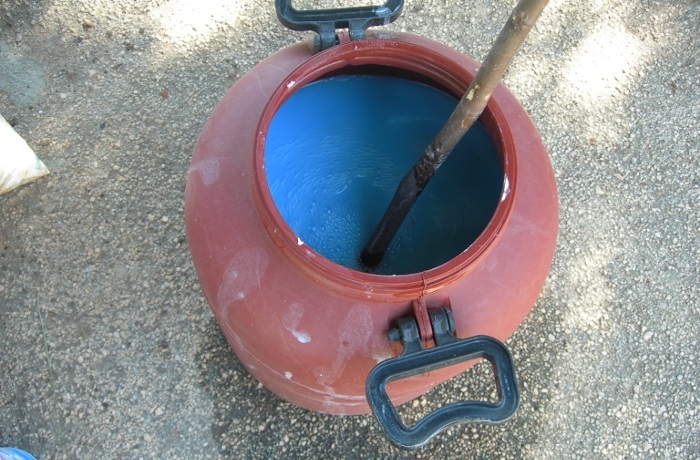 Αντιμετώπιση του περονόσπορου
Βορδιγάλειος πολτός (ή αλλιώς γαλαζόπετρα με ασβέστη)
Ο βορδιγάλειος πολτός ή γαλαζόπετρα με ασβέστη, είναι ένα χαλκούχο φάρμακο μυκητοτοξικό, που το χρησιμοποιούμε προληπτικά, για να εμποδίσουμε την προσβολή των φυτών από τους μύκητες, αλλά και για να καταπολεμήσουμε διάφορες ασθένειες, που οφείλονται σε αυτούς, ή σε βακτηρίδια.
Δεν έχει διασυστηματική δράση, αυτό σημαίνει ότι με ένα καλό πλύσιμο μπορούμε να καταναλώσουμε τα προϊόντα χωρίς κανένα φόβο και είναι από τα ελάχιστα μυκητοκτόνα με την ιδιότητα αυτή.
15
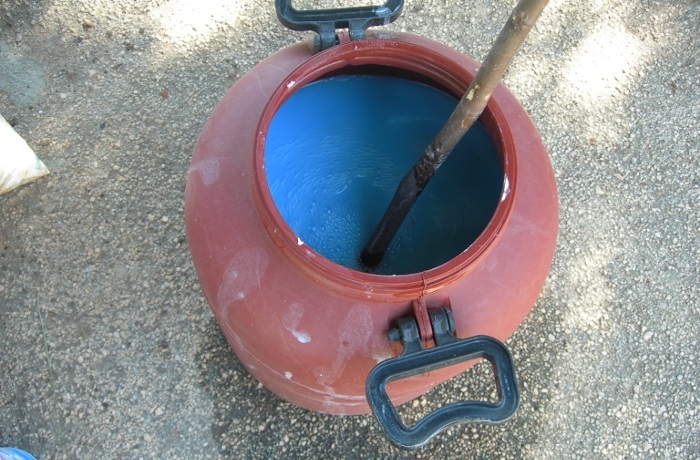 Αντιμετώπιση του περονόσπορου
Βορδιγάλειος πολτός (ή αλλιώς γαλαζόπετρα με ασβέστη), 
Στο αμπέλι η χρήση του βορδιγάλειου στοχεύει στην καταπολέμηση του περονόσπορου (Plasmopara viticola)αλλά και για την προστασία των πρέμνων από την ίσκα και άλλες ασθένειες του ξύλου
χρησιμοποιείτε συνήθως με δύο τρόπους:α) Με ψεκασμούς καλύψεως των φύλλων και κλαδιών (βορδιγάλειος πολτός σε υγρή μορφή).β) Με επάλειψη μεγάλων τομών κλαδέματος και πληγών ή και του κορμού του δέντρου προληπτικά (βορδιγάλειος πολτός σε μορφή πάστας)
16
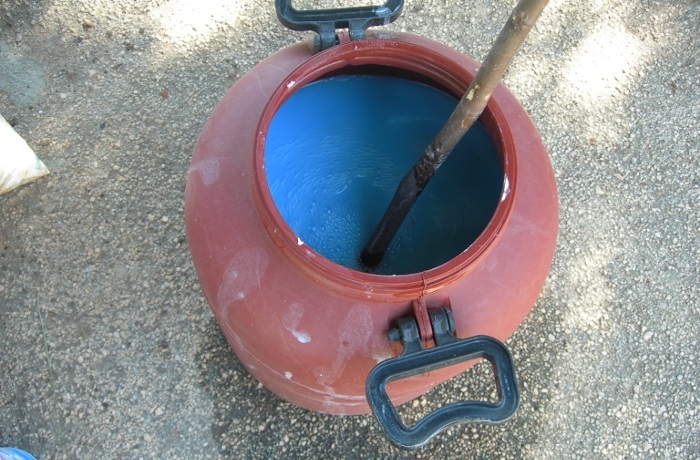 Αντιμετώπιση του περονόσπορου
Βορδιγάλειος πολτός (ή αλλιώς γαλαζόπετρα με ασβέστη), 
Στους ανοιξιάτικους ψεκασμούς κατά του περονόσπορου η χρήση του θα πρέπει να ξεκινήσει αφού οι νέοι βλαστοί αποκτήσουν μήκος τουλάχιστον 10 cm διότι ο χαλκός επιβραδύνει την βλαστική ανάπτυξη. 
Συνιστώνται να γίνονται 4 επεμβάσεις. Η πρώτη μόλις οι βλαστοί αποκτήσουν μήκος 10 cm, η δεύτερη επανάληψη μετά από 10 ημέρες, η επόμενη λίγο πριν την άνθηση και η τελευταία αμέσως μετά την γονιμοποίηση. Εφόσον χρειαστεί και άλλη επέμβαση κατά του περονόσπορου ή άλλης ασθένειας στο αμπέλι θα πρέπει να χρησιμοποιηθεί άλλο μη χαλκούχο σκεύασμα.
17
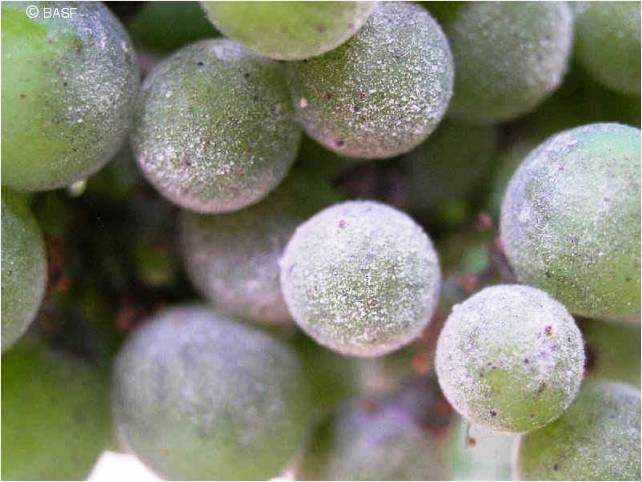 Μυκητολογικές Ασθένειες: Ωίδιο (ασκομύκητας, Oidium tuckeri, Erysiphaceae)
Ονομάζεται και μπάστρα ή θειαφασθένεια 
Το ωίδιο, είναι η πιο σοβαρή μετά τον περονόσπορο  μυκητολογική ασθένεια του αμπελιού. 
Είναι η σημαντικότερη ασθένεια στην Ελλάδα και εμφανίζεται κάθε χρόνο
Προσβάλλει όλα τα τρυφερά όργανα του αμπελιού (φύλλα βλαστούς και σταφύλια). 
Προσβάλλει τις πράσινες ρόγες που  σχίζονται γιατί παύουν να  αναπτύσσονται τα επιδερμικά τους κύτταρα ενώ η σάρκα συνεχίζει να  μεγαλώνει, και στη συνέχεια σαπίζουν
Αν η προσβολή γίνει πριν την άνθηση προκαλεί πτώση των ανθών. Αργότερα οι ράγες σχίζονται, αφυδατώνονται και σαπίζουν.
Προσβολή κληματίδων: ερυθροκαστανές  κηλίδες διακρίνονται στις προσβεβλημένες κληματίδες  και κατά τη χειμερινή περίοδο.
18
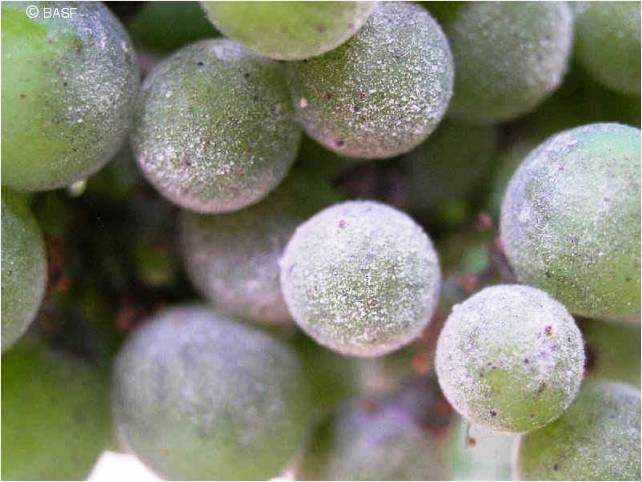 Μυκητολογικές Ασθένειες: Ωίδιο (ασκομύκητας, Oidium tuckeri, Erysiphaceae)
Η ιδανική θερμοκρασία για την ανάπτυξη του ωιδίου είναι μεταξύ 21- 30 βαθμών κελσίου. Ευνοείται από την υψηλή υγρασία.
Τα πιο συνήθη και χαρακτηριστικά συμπτώματα είναι ένα αλευρώδες επίχρισμα (σαν πούδρα) στα φύλλα, σε μορφή κηλίδας ανοικτού χρώματος.
Διαχειμάζει σε φύλλα και το φλοιό των κληματίδων στα κοιμώμενα μάτια
Αρχικά εμφανίζεται στα πάνω μέρη του φυτού ως τεφρόλευκο επίχρισμα
19
Μυκητολογικές Ασθένειες: Ωίδιο
20
Οι επεμβάσεις γίνονται:
α) όταν οι βλαστοί αποκτήσουν το τρίτο φύλλο και πριν εμφανισθούν τα άνθη
β) κατά την άνθιση
γ) μετά το δέσιμο των ραγών
δ) κάθε 15 - 20 ημέρες μέχρι το στάδιο του «γυαλίσματος» ραγών και ανάλογα με την ένταση της προσβολής.
Επιπλέον υπάρχουν σκευάσματα θείου σε μορφές οι οποίες είναι πιο εύχρηστες από τους παραγωγούς (Πχ: θειάφι σε βρέξιμη σκόνη ή υγρό.) έτσι ώστε να διασκορπίζεται για να μην προκαλέσει εγκαύματα στο αμπέλι
Ιδιαίτερα για την βιολογική γεωργία έχει πολύ μεγάλη σημασία η έγκαιρη εφαρμογή των σκευασμάτων θείου.
Μυκητολογικές Ασθένειες: Ωίδιο
21
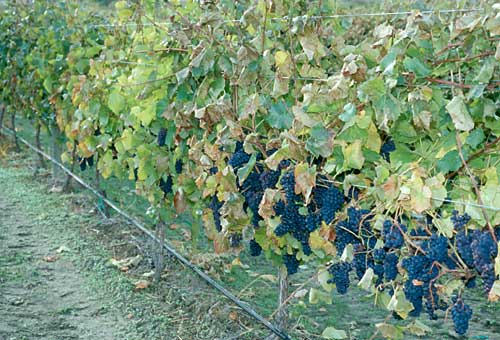 Μυκητολογικές Ασθένειες: Ωίδιο
Ωίδιο αμπέλου- πολύ σοβαρή προσβολή
22
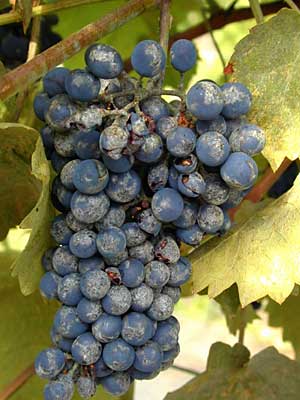 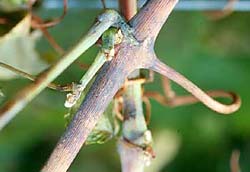 Μυκητολογικές Ασθένειες: Ωίδιο
23
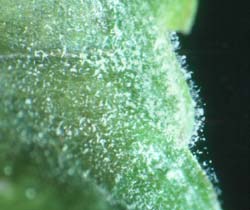 Ωίδιο αμπέλου- προσβολή άνθους
Ωίδιο αμπέλου- σχίσιμο ραγών
Μυκητολογικές Ασθένειες: Ωίδιο
24
Βοτρύτης (τεφρά σήψη) αμπέλου
25
Βοτρύτης (τεφρά σήψη) αμπέλου
Συμπτώματα προσβολής από βοτρύτη: 
 Προσβάλλει όλα τα πράσινα υπέργεια μέρη του αμπελιού, τις ταξιανθίες (ξήρανση) και ιδιαίτερα τα σταφύλια πριν ή και μετά τη συγκομιδή.

 Στις ράγες εμφανίζεται αρχικά σκούρα κηλίδα, που εξαπλώνεται και τελικά προκαλείται σάπισμα. Τελικά, οι προσβεβλημένοι ιστοί γίνονται καστανοί, συρικνούνται και συχνά "μουμιοποιούνται". 

Με υγρή ατμόσφαιρα, τα προσβεβλημένα όργανα καλύπτονται από μια γκρίζα μούχλα (εξάνθιση από καρποφορίες του μύκητα).
26
Βοτρύτης (τεφρά σήψη) αμπέλου
Συμπτώματα προσβολής από βοτρύτη:
Οι τρυφεροί βλαστοί, τα φύλλα και τα άνθη προσβάλλονται μόνο όταν την άνοιξη επικρατήσουν συνθήκες υψηλής υγρασίας.

Οι προσβολές εκδηλώνονται με την μορφή καστανών περιοχών στα μεσογονάτια και στις τρυφερές κορυφές, οι οποίες προκαλούν σήψη και ξήρανση. 

Στα φύλλα η ασθένεια εμφανίζεται με την μορφή μεγάλων νεκρωτικών κηλίδων που ξεκινούν από την περιφέρεια του ελάσματος.
27
Βοτρύτης (τεφρά σήψη) αμπέλου
Συνθήκες ανάπτυξης:

To παθογόνο επιβιώνει πάνω στους νεκρούς φυτικούς ιστούς, σαν σαπρόφυτο, στους προσβεβλημένους φυτικούς ιστούς καθώς επίσης και με τα σκληρώτιά του. 
Η υψηλή σχετική υγρασία είναι μια βασική προϋπόθεση για την ανάπτυξη της ασθένειας, ενώ η θερμοκρασία δεν φαίνεται να παίζει κάποιο ρόλο, διότι ο μύκητας μπορεί να αναπτυχθεί σε μεγάλο θερμοκρασιακό εύρος.
Η μόλυνση των νεαρών σταφυλιών οφείλεται κυρίως σε προηγούμενη προσβολή των ταξιανθιών, ενώ οι ώριμες ράγες μπορεί να μολυνθούν απευθείας από  σπόρια του μύκητα
 Όταν επικρατήσουν ευνοϊκές συνθήκες, το μυκήλιο του παθογόνου αναπτύσσεται ταχύτατα και σχηματίζει άφθονα σπόρια (κονίδια).
28
Βοτρύτης (τεφρά σήψη) αμπέλου
Συνθήκες ανάπτυξης:
Βροχές κατά την ωρίμανση των σταφυλιών, ιδιαίτερα σε ξηρικούς αμπελώνες, δημιουργούν ιδανικές συνθήκες για προσβολές από τον μύκητα. 
Μολύνσεις από βοτρύτη μπορεί να ακολουθήσουν (δευτερογενώς) μετά από εντομολογικές προσβολές ή σχίσιμο ραγών από το ωΐδιο. 
Επίσης τραυματισμοί των φυτικών τμημάτων και ιδιαίτερα των ραγών εξαιτίας καιρικών συνθηκών, κακών χειρισμών ή άλλων αιτιών, διευκολύνουν την είσοδο του μύκητα.
29
Βοτρύτης (τεφρά σήψη) αμπέλου
Αντιμετώπιση του βοτρύτη:
Για την αντιμετώπισή του συστήνεται να εφαρμόζεται πρόγραμμα προληπτικών επεμβάσεων ανάλογα με τις κλιματολογικές συνθήκες. 
Σε περιοχές όπου υπάρχει πρόβλημα «πρώϊμου» βοτρύτη, συστήνεται οι ψεκασμοί να αρχίζουν από την άνθηση. 
'Eνα συνηθισμένο πρόγραμμα επεμβάσεων παριλαμβάνει ψεκασμούς μετά το «δέσιμο», πριν «κλείσει το τσαμπί», στο «γυάλισμα» και για αποφυγή όψιμων προσβολών στις επιτραπέζιες ποικιλίες μέχρι πριν τη συγκομιδή (τηρουμένου του χρόνου ασφαλείας των σκευασμάτων).
30
Βοτρύτης (τεφρά σήψη) αμπέλου
Αντιμετώπιση του βοτρύτη:

 Συμπληρωματικά θα πρέπει να λαμβάνονται μέτρα για την αποφυγή πληγών κατά την εκτέλεση των καλλιεργητικών φροντίδων και να εφαρμόζεται κατάλληλο ξεφύλλισμα για τον καλύτερο αερισμό των σταφυλιών. 
Για πρόληψη ανάπτυξης ανθεκτικότητας του βοτρύτη συστήνεται εναλλαγή ή ανάμιξη σκευασμάτων με διαφορετικό μηχανισμό δράσης.
31
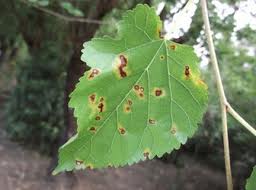 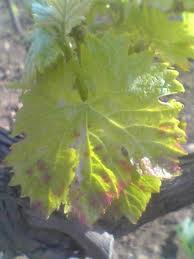 Βοτρύτης (τεφρά σήψη) αμπέλου
Προσβολές φύλλων από βοτρύτη
32
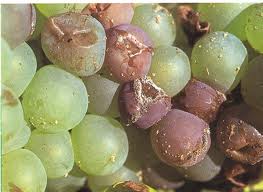 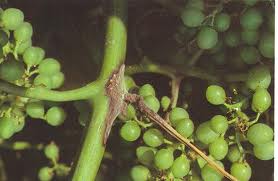 Βοτρύτης (τεφρά σήψη) αμπέλου
Προσβολές σταφυλιών από βοτρύτη
33
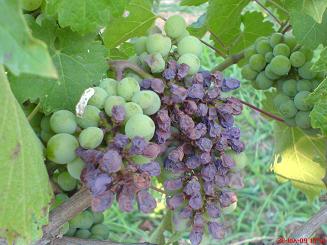 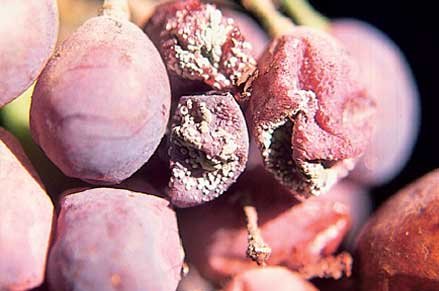 Βοτρύτης (τεφρά σήψη) αμπέλου
Προσβολές σταφυλιών από βοτρύτη
34
Ασθένειες του ξύλου: Ίσκα
35
Ασθένειες του ξύλου: Ίσκα
36
Ασθένειες του ξύλου: Ίσκα
Στα μεσονεύρια διαστήματα εμφανίζονται χλωρωτικές κιτρινωπές και καστανές κηλίδες ακανονίστου σχήματος, που στη συνέχεια νεκρώνονται, συνενώνονται και καλύπτουν όλοτο μεσονεύριο διάστημα, εκτός από μια πράσινη λωρίδα κατά μήκος των κυρίων νευρώσεων
Το προσβεβλημένο ξύλο είναι εύθρυπτο, έχει σπογγώδη υφή και χρώμα κιτρινόλευκο
Ακολουθεί ξήρανση των κορυφών των κληματίδων και των σταφυλιών
Μπορεί να παρατηρηθούν και ξηράνσεις βραχιόνων ή και ολόκληρων πρέμνων
Τα άρρωστα πρέμνα πρέπει να σημαδεύονται το καλοκαίρι, να ξεριζώνονται και να καίγονται
Πρέπει να αποφεύγονται οι μεγάλες τομές κλαδέματος και, όπου υποχρεωτικά πρέπει να γίνουν, να ακολουθεί επάλειψή με κατάλληλο μυκητοκτόνο
37
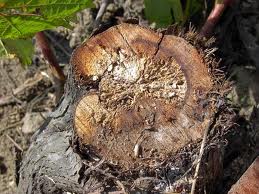 Συμπτώματα ίσκας
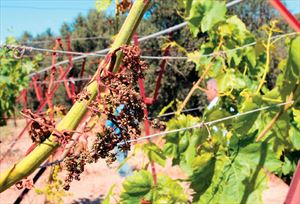 38
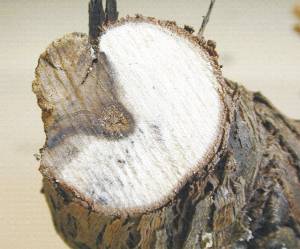 Ασθένειες του ξύλου: Ευτυπίωση
ΕΥΤΥΠΙΩΣΗ: Στο κλάδεμα παρατηρούνται καστανοί πλευρικοί μεταχρωματισμοί σε σχήμα ημικυκλίου.
Το καλοκαίρι καχεκτική βλάστηση, κίτρινα παραμορφωμένα φύλλα, κοντά μεσογονάτια διαστήματα, αραιοραγία στα σταφύλια . Επίσης την άνοιξη δεν βλαστάνουν όλα τα μάτια.
Προκαλεί νέκρωση βραχιόνων, κεφαλών ή ακόμη και ολόκληρων  πρέμνων
Ιδιαίτερα ευαίσθητες στην ασθένεια  είναι οι ποικιλίες Κάρντιναλ,  Σουλτανίνα και Ραζακί
Η προσβολή αρχίζει από μη επουλωμένες τομές κλαδέματος
Συμπτώματα: ο μύκητας προκαλεί τη δημιουργία ελκών στους κορμούς και τους βραχίονες των προσβεβλημένων πρέμνων
Σε κατά μήκος τομή του προσβεβλημένου ξύλου εμφανίζεται καστανός μεταχρωματισμός
39
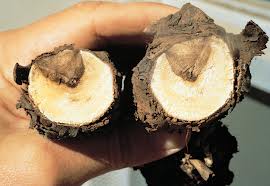 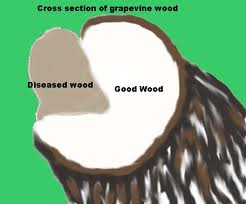 Συμπτώματα ευτυπίωσης αμπέλου
40
Αντιμετώπιση
Για την αντιμετώπιση της Ίσκας και της Ευτυπίωσης δεν υπάρχουν αποτελεσματικά θεραπευτικά μέσα και επειδή οι ̟πιο ̟πάνω ασθένειες συνδέονται άμεσα με το κλάδεμα μπορεί έτσι να μειωθεί το αρχικό μόλυσμα.
Συνιστάται:
1. Ο εντοπισμός και το σημάδεμα των φυτών με συμπτώματα το καλοκαίρι, τα οποία κλαδεύονται στο τέλος για να μη μεταφερθεί μόλυσμα στα υγιή φυτά με τα εργαλεία του κλαδέματος.
2. Βραχίονες και κληματίδες προσβεβλημένες αφαιρούνται επιμελημένα μέχρι το υγειές ξύλο και καίγονται. Επίσης τα κούτσουρα ξεριζώνονται.
41
Ασθένειες του ξύλου: Ευτυπίωση
42
Φόμοψη της αμπέλου (Phomophsis viticola)
43
Φόμοψη της αμπέλου (Phomophsis viticola)
Συμπτώματα φόμοψης:
Tα πρώτα συμπτώματα στη νέα βλάστηση εμφανίζονται αργά την άνοιξη. 
Στα φύλλα εμφανίζονται διάσπαρτες κιτρινόλευκες κηλίδες με καστανό κέντρο και νεκρώσεις στο έλασμα, το νεύρο και το μίσχο. 
Τα σταφύλια εμφανίζουν μαύρες κηλίδες στη ράχη (άξονες) ενώ το τμήμα κάτω από την προσβολή ξηραίνεται. 
Στους βλαστούς εμφανίζονται δυσδιάκριτες νεκρωτικές κηλίδες στα πρώτα μεσογονάτια όπου εξελίσσονται σε νεκρώσεις, έλκη και σχίσματα. Οι αδύνατοι βλαστοί σπάζουν εύκολα από τον αέρα ή το βάρος του φορτίου.
44
Οι κληματίδες που έχουν προσβληθεί δεν ξυλοποιούνται και ασπρίζουν. Στην επιφάνεια τους σχηματίζονται τα αναπαραγωγικά όργανα του μύκητα (μικρά, μαύρα στίγματα) πολλοί οφθαλμοί δεν εκπτύσσονται νωρίς την άνοιξη. 
Προκαλεί προβλήματα κυρίως στις κληματίδες αλλά προσβάλει και κεφαλές, βραχίονες και φύλλα των πρέμνων
Παρατηρείται στην ετήσια βλάστηση αλλά και στο παλαιό ξύλο
Ευνοείται από σχετικά χαμηλές θερμοκρασίες και υγρό καιρό (συχνές βροχοπτώσεις
Φόμοψη της αμπέλου (Phomophsis viticola)
45
Αντιμετωπίζεται αποτελεσματικά με συνδυασμό καλλιεργητικών μέτρων και χημικών επεμβάσεων. 
Καλλιεργητικά μέτρα: 
Να χρησιμοποιείται αμόλυντο πολλαπλασιαστικό υλικό. 
Στο κλάδεμα να αφαιρούνται οι έντονα προσβλημένες κληματίδες και να καίγονται. 
Να δημιουργούνται συνθήκες που ευνοούν την καλή κυκλοφορία του αέρα 
Το κλάδεμα να γίνεται όψιμα(τέλος χειμώνα). 
Να αποφεύγονται οι μεγάλες κλαδοτομές. 
Οι τομές να προστατεύονται. 

Χημική καταπολέμηση 
Με τη χειμωνιάτικη επέμβαση επιδιώκεται η καταστροφή των μολυσμάτων (πυκνιδίων) που βρίσκονται στις κληματίδες, ώστε να περιοριστεί ο πολλαπλασιασμός τους. Συνιστάται να γίνονται επεμβάσεις με χειμερινό πολτό 2-3 εβδομάδες πριν την έκπτυξη των οφθαλμών. 
Σε αμπέλια με μεγάλη επέκταση της ασθένειας συστήνονται 2-3 ψεκασμοί ανάλογα με τις καιρικές συνθήκες την περίοδο της βλάστησης, με εγκεκριμένα μυκητοκτόνα
Ο πρώτος ψεκασμός γίνεται  μόλις ανοίξουν τα μάτια, ο δεύτερος μετά το σχηματισμό του 1ου φύλλου και ο τρίτος στο στάδιο των 2-3 φύλλων
Ολοκληρωμένη Αντιμετώπιση της Φόμοψης
46
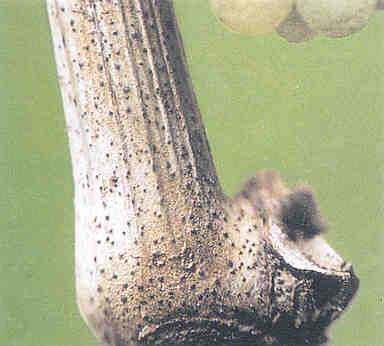 Συμπτώματα φόμοψης
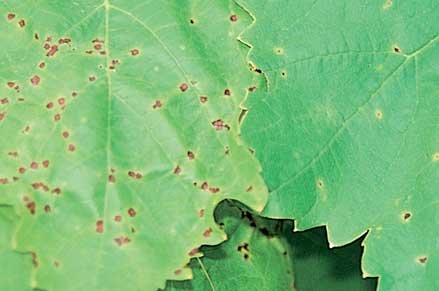 47
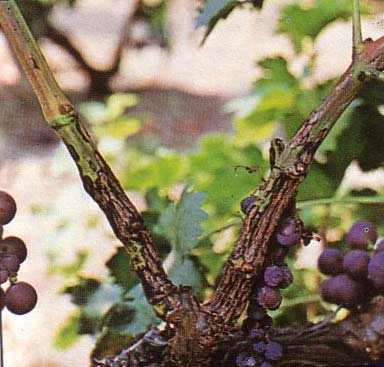 Φόμοψη: Επιμήκεις νεκρώσεις στα βασικά μεσογονάτια διαστήματα βλαστών ποικιλίας Κάρντιναλ
48
Ιολογικές Ασθένειες
Ασθένειες που προκαλούνται από ιώσεις:
 Μολυσματικός εκφυλισμός
 Καρούλιασμα των φύλλων
 Κηλίδωση
 Ίκτερος – Χρυσίζουσα Χλώρωση – Μαύρο ξύλο
 Νέκρωση των νεύρων
49
Ιολογικές Ασθένειες
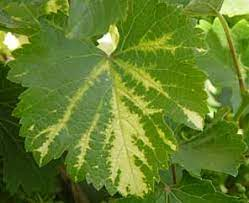 50
Ιολογικές Ασθένειες
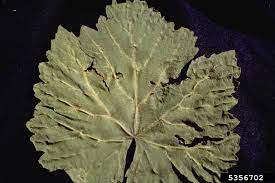 51
Καρούλιασμα των φύλλων
Το καρούλιασμα των φύλλων παρατηρείται οπουδήποτε καλλιεργείται το αμπέλι
Προσβάλλει όλες τις ποικιλίες και τα υποκείμενα
Θεωρείται από τις σπουδαιότερες ιώσεις του αμπελιού και προκαλεί μείωση της παραγωγής και υποβάθμιση της ποιότητας
Όλα τα μέρη των άρρωστων πρέμνων φύλλα, βλαστοί, κληματίδες, κορμός και ριζικό σύστημα είναι μικρότερα από τα υγιή με συνέπεια ολόκληρο το προσβλημένο πρέμνο να έχει μικρότερη ανάπτυξη από το υγιές
Προοδευτικά τα φύλλα αποκτούν κίτρινο ή κόκκινο μεταχρωματισμό ανάλογα με την ποικιλία
Ιολογικές Ασθένειες
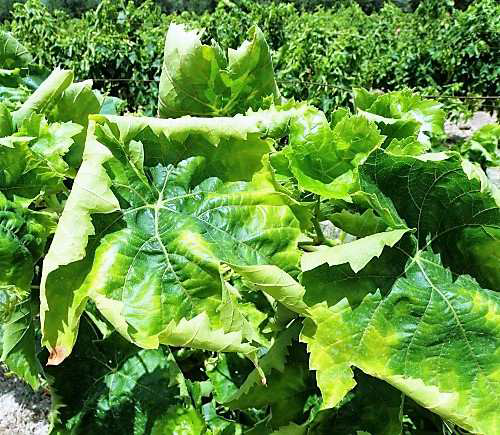 52
Ιολογικές Ασθένειες
Καρούλιασμα των φύλλων
Στα μέσα του καλοκαιριού τα φύλλα, με αρχή εκείνα της βάσης των βλαστών, συστρέφονται προς τα κάτω ενώ ο μεταχρωματισμός γίνεται έντονος και απλώνεται σε όλο το έλασμα, με εξαίρεση μια μικρή περιοχή γύρω από τα κεντρικά νεύρα
Τα παραπάνω συμπτώματα μοιάζουν με την τροφοπενία καλίου
Το καρούλιασμα δεν μεταδίδεται μηχανικά ή με ζωικό εχθρό φορέα
O μόνος γνωστός τρόπος μετάδοσης είναι με τον εμβολιασμό και με μοσχεύματα
 O μόνος δυνατός τρόπος καταπολέμησης είναι η χρησιμοποίηση υγιούς πολλαπλασιαστικού υλικού
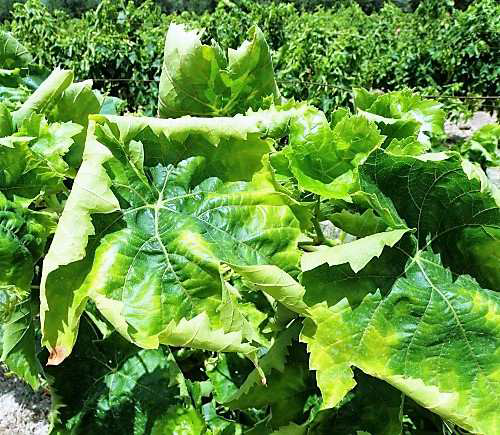 53
Ασθένειες & εχθροί της αμπέλου -  Αντιμετώπιση
54
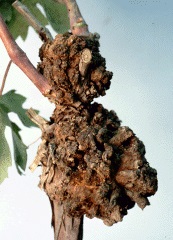 Ασθένειες που προκαλούνται από βακτήριαΚαρκίνος της αμπέλου
Σοβαρή ασθένεια της αμπέλου που οφείλεται στο βακτήριο Agrobacterium tumefaciens. Πρόκειται για την ίδια ασθένεια που προσβάλλει και τα μηλοειδή.
Οι προσβολές είναι ιδιαίτερα σοβαρές στα φυτώρια και στις νέες φυτείες. Τα προσβεβλημένα φυτά γίνονται έντονα καχεκτικά και συνήθως αποξηραίνονται. 
Το χαρακτηριστικό σύμπτωμα της ασθένειας είναι ο σχηματισμός, σε διάφορα μέρη του φυτού, σχεδόν σφαιρικών όγκων διαμέτρου 0,5-25 cm
Το βακτήριο διασπείρεται με
 τα έντομα εδάφους, τα ζώα, τον άνθρωπο 
με τα εργαλεία κλαδέματος ή κατεργασίας του εδάφους
με τη βροχή, το νερό ποτίσματος ή το έδαφος
από προσβεβλημένο πολλαπλασιαστικό υλικό
55
Ασθένειες που προκαλούνται από βακτήριαΚαρκίνος της αμπέλου
Για να προλάβουμε την προσβολή:
Εγκατάσταση των σπορείων και φυτωρίων σε έδαφος που είναι απαλλαγμένο απ’ την ασθένεια. 
Αποφυγή τραυματισμού των φυτών και ιδίως του ριζικού συστήματος και του λαιμού με τα εργαλεία καλλιέργειας και καταπολέμηση των εντόμων εδάφους και των νηματωδών. 
Χρησιμοποίηση υγιούς φυτικού υλικού στις νέες φυτείες 
Τα εργαλεία εμβολιασμού και κλαδέματος να απολυμαίνονται καλά με φορμόλη ή οινόπνευμα.
56
Τσιλίκ Μαράζι
Η ασθένεια οφείλεται στο βακτήριο Xylophilus ampelinus και προσβάλλει μόνο το αμπέλι.
 Το βακτήριο διαχειμάζει μέσα στα αγγεία του ξύλου των προσβεβλημένων πρέμνων, απ’όπου μέσω του αγωγού συστήματος του φυτού μεταφέρεται διασυστηματικά και μολύνει τους νεαρούς βλαστούς.
 Η μετάδοση του βακτηρίου γίνεται συνήθως με τα εργαλεία του κλαδέματος αλλά και με τη βροχή (ιδιαίτερα όταν συνοδεύεται με άνεμο) καθώς τα βακτήρια βγαίνουν από τα αγγεία του ξύλου στις τομές του κλαδέματος ή άλλες πληγές. Ιδιαίτερα ευπαθή είναι τα πρέμνα τους μήνες Νοέμβριο-Ιανουάριο, καθώς και η νεαρή βλάστηση νωρίς την άνοιξη.
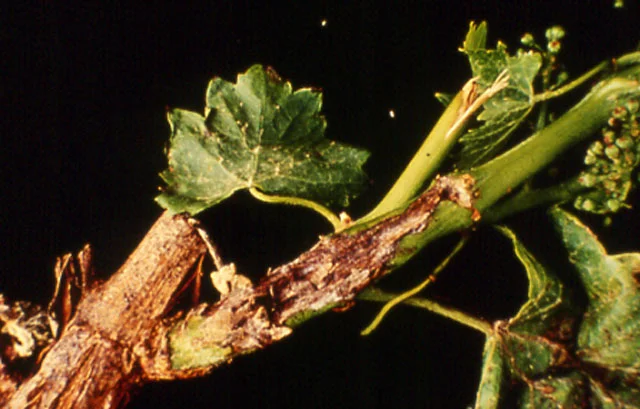 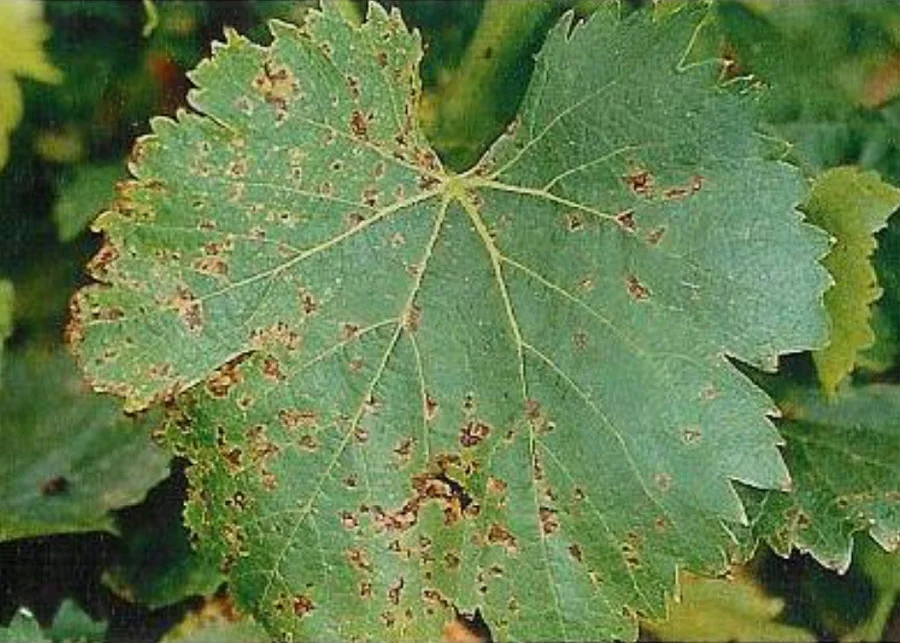 57
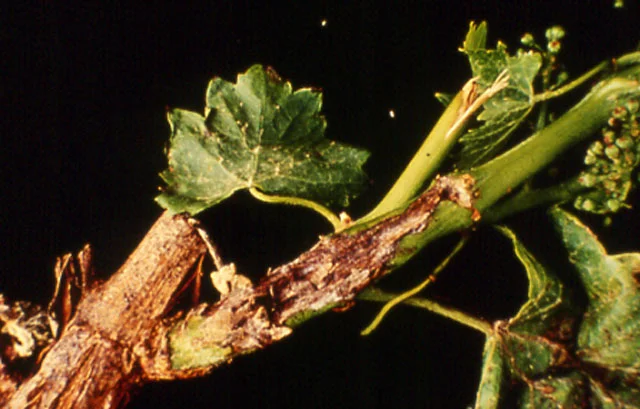 Τσιλίκ Μαράζι
Η μετάδοση του παθογόνου από περιοχή σε περιοχή γίνεται με μολυσμένο πολλαπλασιαστικό υλικό. Το βακτήριο απομονώθηκε για πρώτη φορά από τον G. G. Panagopoulos στην Ελλάδα το 1966 σε αμπέλι Σουλτανίνας.
Για την αντιμετώπισή του βακτηρίου της  Βακτηριακής Νέκρωσης συστήνεται αφαίρεση και κάψιμο των προσβεβλημένων πρέμνων. Επίσης, το κλάδεμα θα πρέπει να γίνεται με ξηρό καιρό και τα εργαλεία του κλαδέματος να απολυμαίνονται συνεχώς. Όταν ο καιρός είναι βροχερός συνιστώνται προληπτικοί ψεκασμοί με κατάλληλα σκευάσματα, για την προστασία των τρυφερών φύλλων.
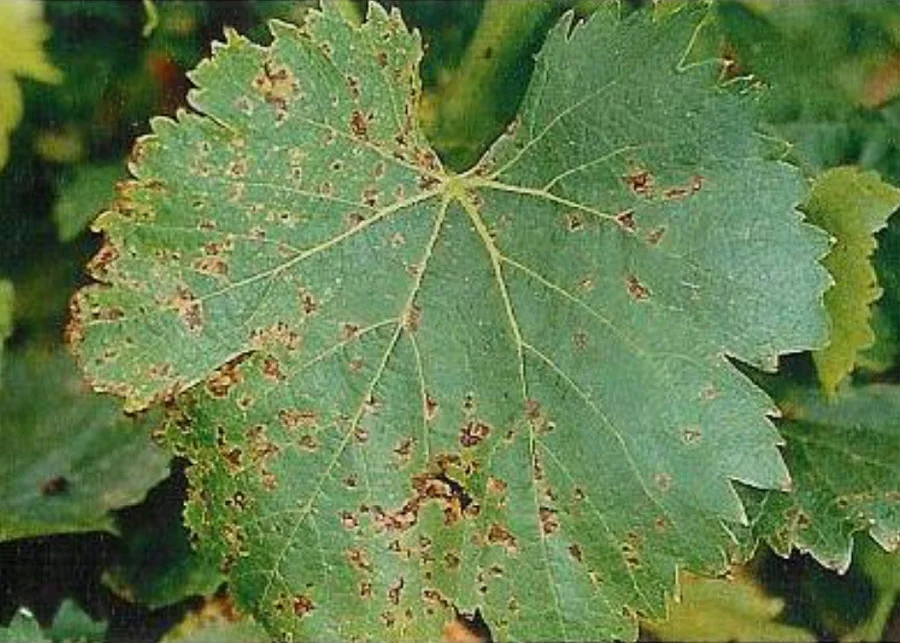 58
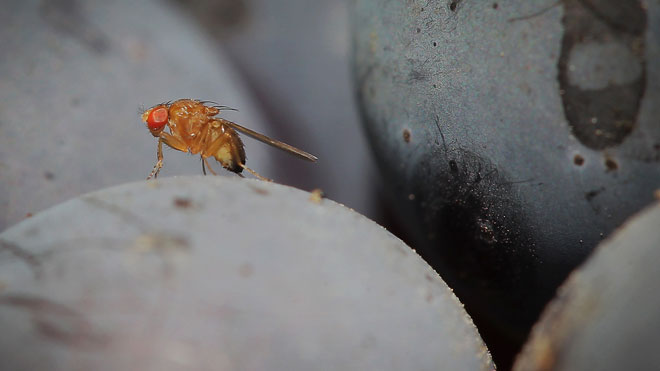 Όξινη σήψη
Η ασθένεια οφείλεται σε ένα σύμπλοκο βακτηρίων και σακχαρομυκήτων. Η μόλυνση συντελείται πάντα μέσω πληγών στις ράγες και προκαλείται ταχύτατη σήψη των ραγών. Η σήψη συχνά επεκτείνεται σε ολόκληρο τον βότρυ και η απώλεια στην παραγωγή μπορεί να είναι ιδιαίτερα υψηλή.
Κύριος φορέας μετάδοσης της ασθένειας είναι η μύγα του ξυδιού ή δροσόφιλα (Drosophila melanogaster) που επισκέπτεται τις πληγωμένες ράγες και μεταφέρει το μόλυσμα. Η παρουσία του εντόμου στον αμπελώνα αποτελεί ένδειξη ύπαρξης της ασθένειας.
Η καταπολέμηση της δροσόφιλας παρουσιάζει δυσκολία, αφενός διότι δεν υπάρχει εγκεκριμένο εντομοκτόνο και αφετέρου η καταπολέμηση τοποθετείται χρονικά πολύ κοντά στον τρύγο.
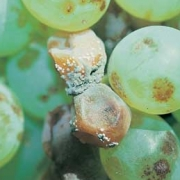 59
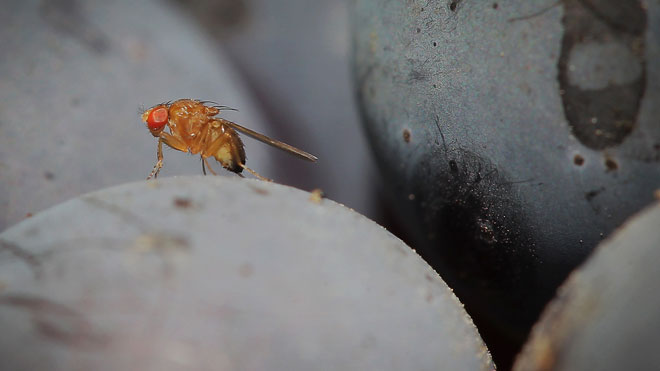 Όξινη σήψη
Για την προστασία των σταφυλιών που ωριµάζουν από την ασθένεια, συνιστάται η λήψη µέτρων όπως: 
1) η έγκαιρη και αποτελεσµατική καταπολέµηση του ωιδίου,
2) η αποτελεσµατική καταπολέµηση της ευδεµίδας καθώς και άλλων εντόµων που προκαλούν φαγώµατα στις ράγες,
4) ορθολογικό πρόγραµµα άρδευσης,
5) η αποφυγή υπερβολικής λίπανσης,
6) η ορθολογική χρήση ορμονικών σκευασμάτων σε πυκνόραγες ποικιλίες, προκειµένου τα σταφύλια να γίνουν λιγότερο συµπαγή,
7) η εφαρµογή χαλκούχων σκευασµάτων, τα οποία προκαλούν σκλήρυνση της επιδερµίδας των ραγών και
8) ψεκασµός µε ένα κατάλληλο και εγκεκριµένο εντοµοκτόνο. Στην περίπτωση αυτή να τηρηθεί αυστηρά το διάστηµα µεταξύ επέµβασης και συγκοµιδής
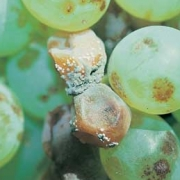 60
Ασθένεια του Pierce
Τα κύρια συμπτώματα είναι ξήρανση των φύλλων και ταχύτατη αποπληξία κατά τις θερμές περιόδους του έτους.
Τα ασθενή προσβεβλημένα φύλλα ξηραίνονται βαθμιαία και πέφτουν ενώ οι μίσχοι τους παραμένουν προσκολλημένοι στις κληματίδες.
Οι προσβεβλημένες κληματίδες ξυλοποιούνται μόνο κατά θέσεις και τα παραμένοντα πράσινα μέρη τους νεκρώνονται από τις χαμηλές θερμοκρασίες του χειμώνα.
Η ασθένεια προκαλείται από το  Xylella fastidiosa (βακτήριο: Xanthomonadaceae) που αναπτύσσεται στα ξυλώδη αγγεία των φυτών ξενιστών του (xylem-inhabiting bacteria).
Το Xylella fastidiosa μεταδίδεται με μυζητικά έντομα που τρέφονται με τον χυμό των ξυλωδών αγγείων.
Αφού φάει το έντομο κάποιο μολυσμένο φυτό, χωρίς να μεσολαβεί κάποια περίοδος επώασης το έντομο μπορεί να μεταδώσει την ασθένεια και το παραμένει μολυσματικό σε όλη την διάρκεια της ζωής του.
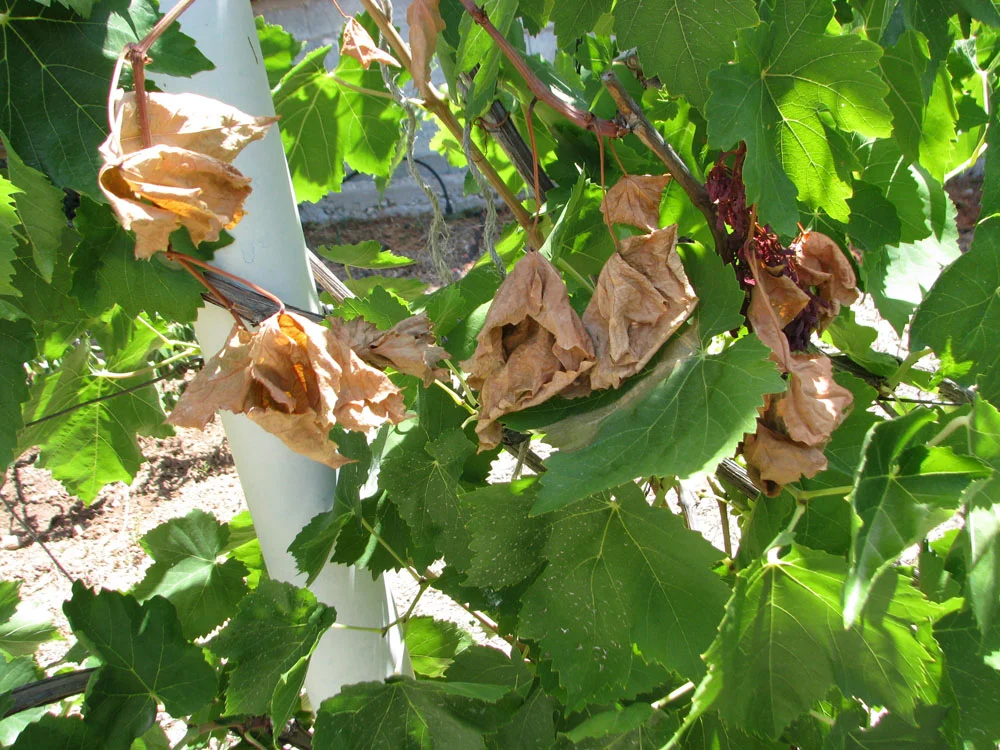 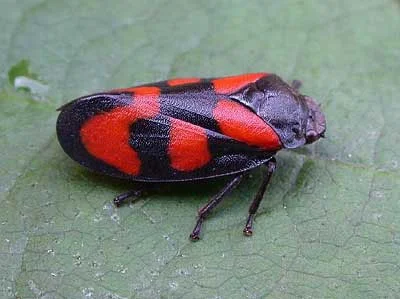 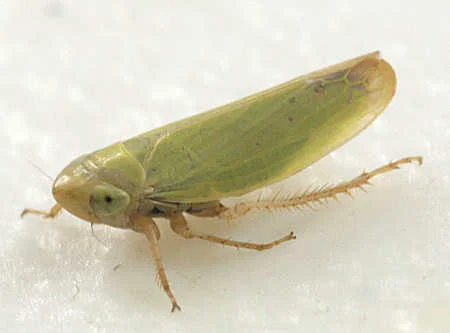 61
Ζωικοί εχθροί
62
Η φυλλοξήρα του αμπελιού
Viteus vitifoliae (Homoptera: Phylloxeridae) φυλλοξήρα της αμπέλου
 Ξενιστές: είδη Vitis. Στα αμερικάνικα είδη Vitis παρατηρούνται 5 μορφές ατόμων.
 Στην ευρωπαϊκή άμπελο Vitis vinifera παρατηρείται μόνο η ριζόβια και σπάνια η φυλλόβια μορφή Ακμαίο (ριζόβιο): άπτερο, 0.8-1.2 mm, πλατύτερο στο θώρακα, πράσινο, κίτρινο ή καστανό. διαχειμάζει ως  νύμφη στο έδαφος.
 Στην αμερικανική άμπελο προσβάλλει μόνο το υπέργειο τμήμα του φυτού, ενώ αντίθετα στην Ευρωπαϊκή μόνο το υπόγειο.
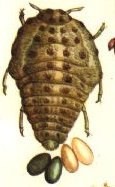 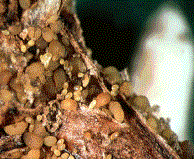 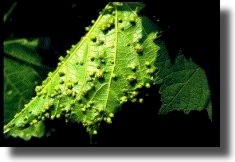 63
Κύκλος ζωής της φυλλοξήρας
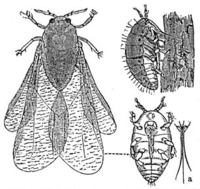 64
Συμπτώματα προσβολής από φυλλοξήρα
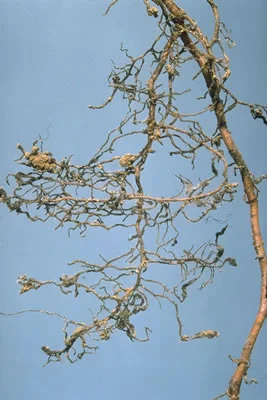 Το τσίμπημα της φυλλοξήρας δημιουργεί φυμάτια στα ριζίδια και εξογκώματα στις ρίζες. Ακολουθεί σήψη και καταστροφή του ριζικού συστήματος του φυτού
 Στο υπέργειο μέρος χλώρωση, ξήρανση φύλλων, φυλλόπτωση, ξήρανση όλου του φυτού (χωρίς να βλέπουμε το εντομο)
65
Συμπτώματα προσβολής από φυλλοξήρα
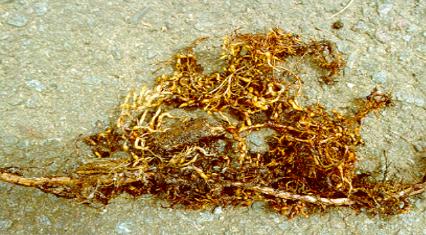 Τρόποι εξάπλωσης της ριζόβιας φυλλοξήρας 
Με έντομα που μετακινούνται στο έδαφος από ρίζα σε ρίζα 
Με έντομα που μετακινούνται στην επιφάνεια του εδάφους, κυρίως κατά μήκος των ρωγμών (καλοκαίρι) 
Με μέρη φυτών (μοσχεύματα) από μολυσμένα εδάφη
66
Δεν υπάρχει χημική αντιμετώπιση.
 Τα αμερικάνικα είδη αμπέλου προσβάλλονται στο ριζικό τους σύστημα από την φυλλοξήρα, αλλά έχουν την ικανότητα να δημιουργούν γρήγορα φελλώδη ιστό που απομονώνει το προσβεβλημένο μέρος και εμποδίζει την επέκταση της σήψης.
 Μόνη λύση: χρησιμοποίηση ανθεκτικών φυτών, δηλ. εμβολιασμός ευρωπαϊκών ποικιλιών σε αμερικάνικα υποκείμενα.
Έτσι, έχουμε πρέμνα με απρόσβλητο φύλλωμα και ανθεκτικό ριζικό σύστημα
Αντιμετώπιση της φυλλοξήρας
67
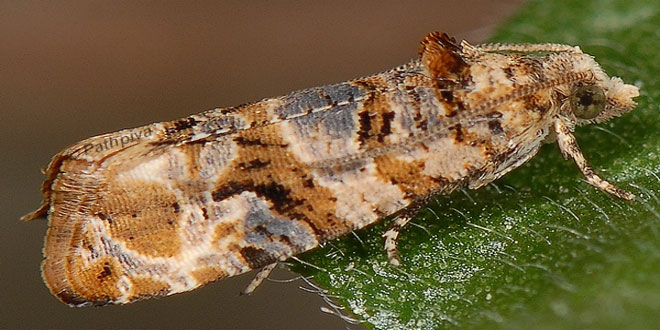 Η Ευδεμίδα του αμπελιού (Lobesia botrana, Lepidoptera: Tortricidae)
Η ευδεμίδα είναι  το σοβαρότερο  εντομολογικό  πρόβλημα της αμπελοκαλλιέργειας διότι καταστρέφει άνθη & ράγες
Προκαλεί ποιοτική υποβάθμιση στους βότρεις λόγω των αποχωρημάτων και των ιστών της προνύμφης και εγκατάστασης άλλων παθογόνων (βοτρύτης, όξινη σήψη) δευτερογενώς στις προσβεβλημένες ράγες
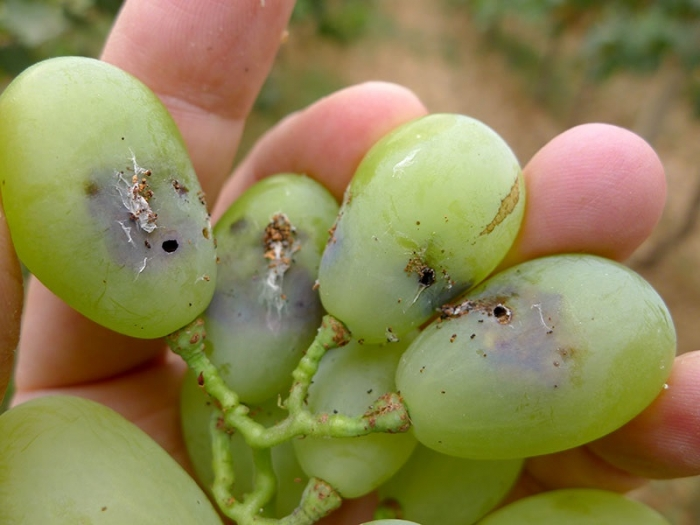 68
Η Ευδεμίδα του αμπελιού (Lobesia botrana, Lepidoptera: Tortricidae)
Οι προνύμφες της 1ης γενεάς είναι κατά κανόνα ανθοφάγοι
Τρώνε τους στήμονες και τον  ύπερο, ενώ τα  προσβεβλημένα  άνθη συνδέονται μεταξύ τους με μετάξινα νήματα
Της 2ης γενιάς καταστρέφουν τις άγουρες ράγες, οι οποίες συχνά συνδέονται με νήματα
Οι προνύμφες 3ης γενιάς προκαλούν τις σοβαρότερες ζημιές διότι προσβάλλουν τις ώριμες ράγες
69
Η Ευδεμίδα του αμπελιού (Lobesia botrana, Lepidoptera: Tortricidae)
Προσβάλλει  κυρίως την ευρωπαϊκή άμπελο ενώ οι προνύμφες της μπορούν να αναπτυχθούν και σε ορισμένα άλλα φυτά (π.χ. ελιά,δαμασκηνιά, ακτινιδιά) αλλά δεν μπορεί να συμπληρώσει όλες τις γενιές της σε αυτά
Στο αμπέλι συμπληρώνει 3 γενεές το χρόνο στις περισσότερες περιοχές
Τα ακμαία (πεταλούδες) της 1ης γενεάς ωοτοκούν στα τσαμπιά και οι προνύμφες της 2ης γενεάς (Ιούνιο-Ιούλιο) τρέφονται από τις άγουρες ράγες προκαλώντας πτώση τους
70
Η Ευδεμίδα του αμπελιού (Lobesia botrana, Lepidoptera: Tortricidae)
71
Η Ευδεμίδα του αμπελιού (Lobesia botrana, Lepidoptera: Tortricidae)
Αντιμετώπιση: 
Η συστηματική παρακολούθηση των πτήσεων της ευδεμίδας  βοηθά στην επιλογή του κατάλληλου χρόνου των επεμβάσεων.
Χρήση ενός μίγματος ξυδιού και νερού σε αναλογία 60 κυβ. εκ./λίτρο νερού με 40γρ. ζάχαρη σε πλαστικά δοχεία να παγιδεύομαι τα ακμαία 
Χρήση φερομονικών παγίδων.
72
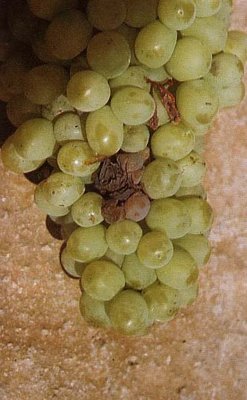 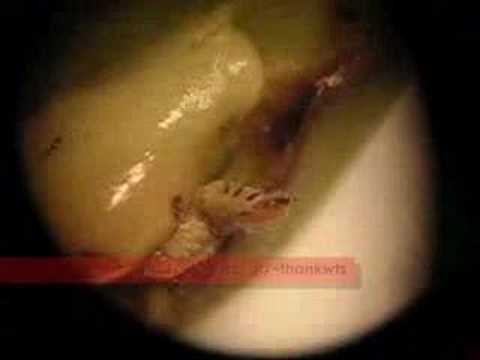 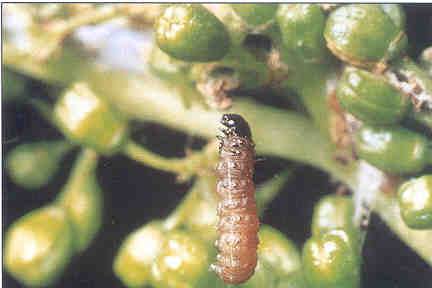 Η Ευδεμίδα του αμπελιού (Lobesia botrana, Lepidoptera: Tortricidae)
73
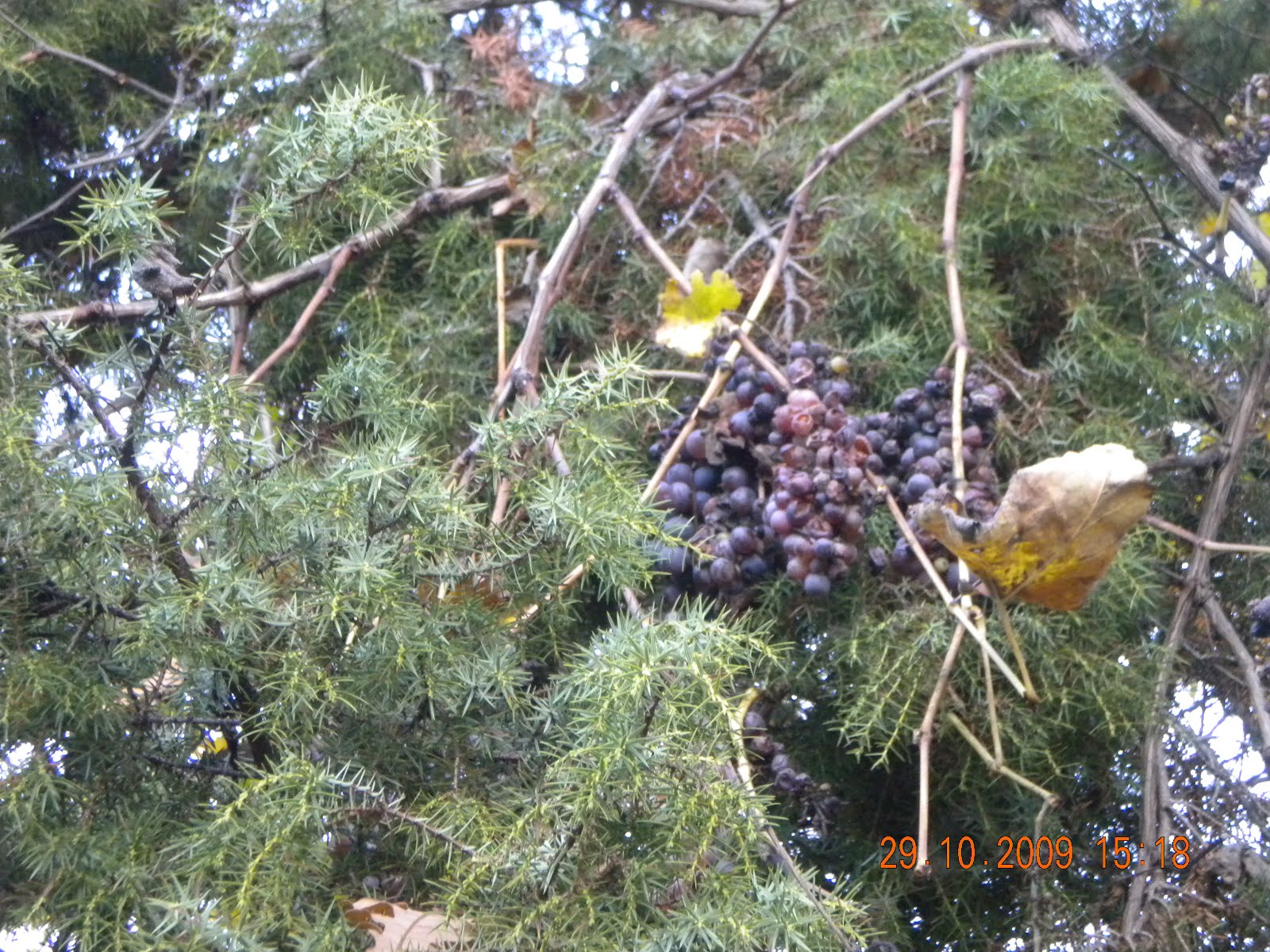 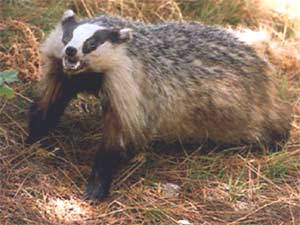 Ασβός
74
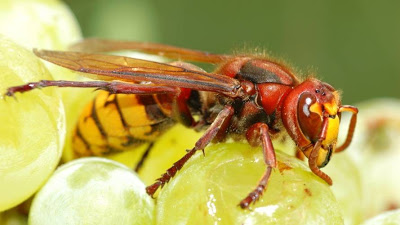 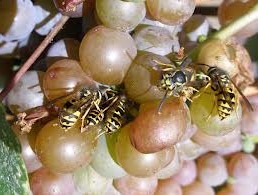 Σφήκες
75
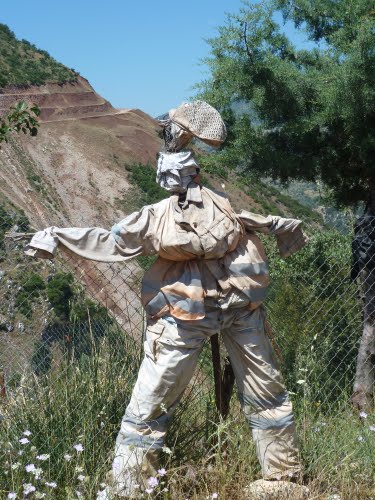 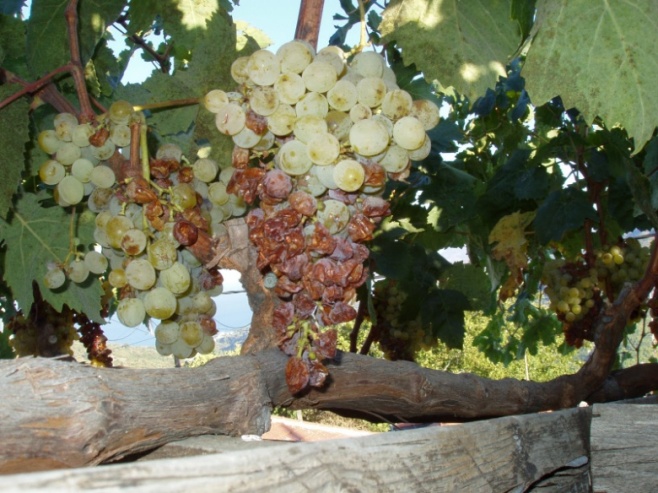 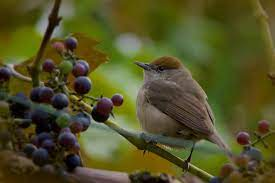 Ζημιές από πουλιά στο αμπέλι
76
Σας ευχαριστώ για την προσοχή σας
77
http://www.gaiapedia.gr/gaiapedia/index.php/%CE%A0%CF%81%CE%BF%CE%BA%CE%B1%CF%81%CF%85%CF%89%CF%84%CE%B9%CE%BA%CE%AE_%CE%B1%CF%83%CE%B8%CE%AD%CE%BD%CE%B5%CE%B9%CE%B1_%CE%BC%CE%B7%CE%BB%CE%BF%CE%B5%CE%B9%CE%B4%CF%8E%CE%BD_%CE%9A%CE%B1%CF%81%CE%BA%CE%AF%CE%BD%CE%BF%CF%82
https://www.kalliergo.gr/ampeli-stafylia-oinos/astheneia-pierce-ampeli-klhmata/
https://www.kalliergo.gr/exthroi-asthenies-fyton/vaktiriaki-nekrosi/
https://www.ellinikigeorgia.gr/astheneies-ampeliou-oxini-sipsi-xiransi-raxis/
https://www.erosmykonos.gr/?page_id=1638
https://www.agronews.gr/georgikes-proeidopoiiseis/192936/epirrepeis-stin-sipsi-kai-ton-votruti-oi-traumatismenes-rages/

https://karvelasavee.gr/%CF%8C%CF%83%CE%B1-%CF%80%CF%81%CE%AD%CF%80%CE%B5%CE%B9-%CE%BD%CE%B1-%CE%BE%CE%AD%CF%81%CE%B5%CF%84%CE%B5-%CE%B3%CE%B9%CE%B1-%CF%84%CE%BF%CE%BD-%CE%B2%CE%BF%CF%81%CE%B4%CE%B9%CE%B3%CE%AC%CE%BB%CE%B5/
78